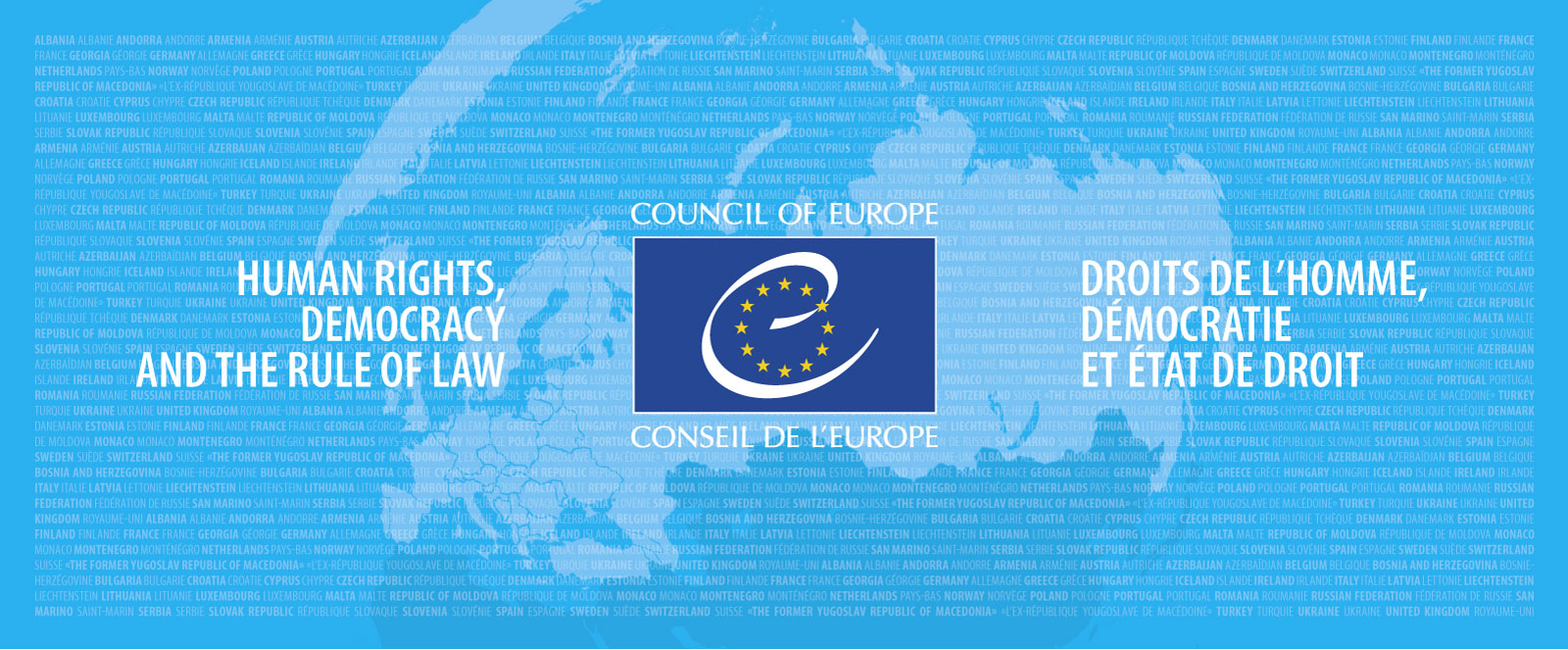 41st Standing Committee to the Bern ConventionEmerald Network statistics
19/11/2021
1
Emerald Network statistics
2